Alternative Response: An Introduction
StakeHolder Webinar
March 23, 2017
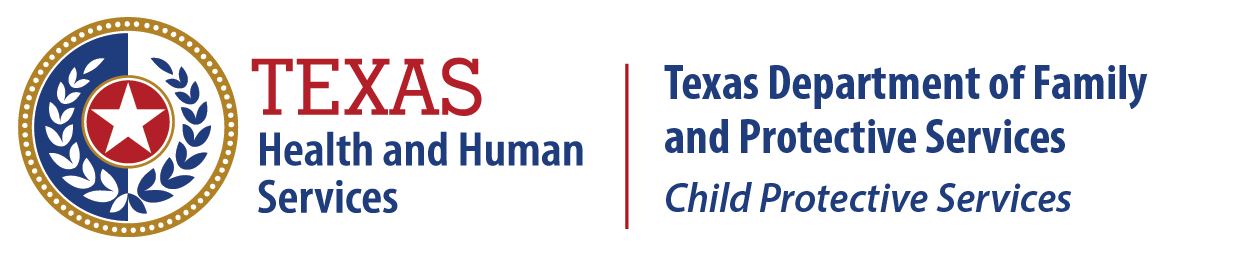 1
Goals
Provide an overview of Texas’ Alternative Response model 
Explore history, values and assumptions
Review screening and eligibility criteria
Discuss implementation plan
Answer your questions and provide you with resources
2
Words of Wisdom
~Dr. Bruce Perry, M.D., Ph. D

“A lot of times the [family] situation calls for the formation of a healing relationship so the very act of going there in an investigatory mode impairs the ability [for workers] to form a meaningful relationship in which parents can be open, ask for and get help”

			~ Dr. Bruce Perry, M.D., PH.D
			   Senior Fellow
			   Child Trauma Academy
			   www.childtrauma.org
. D
Senior Fellow
Child  
Child Trauma Academy
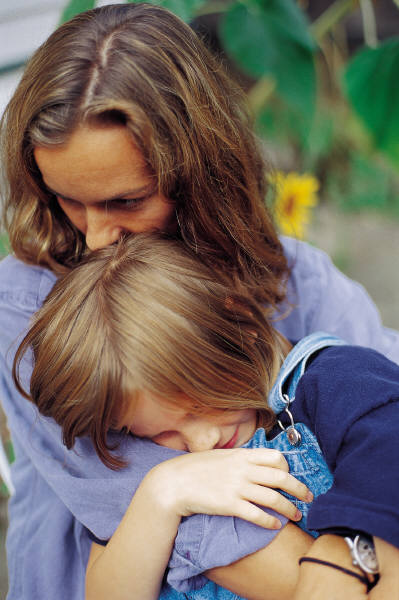 3
Differential Response National
Alternative Response
Texas
4
Alternative Response is . . .
An approach that allows child protective services to respond differently to accepted reports of child abuse and neglect based on such factors as the type and severity of the alleged maltreatment, number and sources of previous reports, and willingness of the family to participate in services. (American Humane Association)
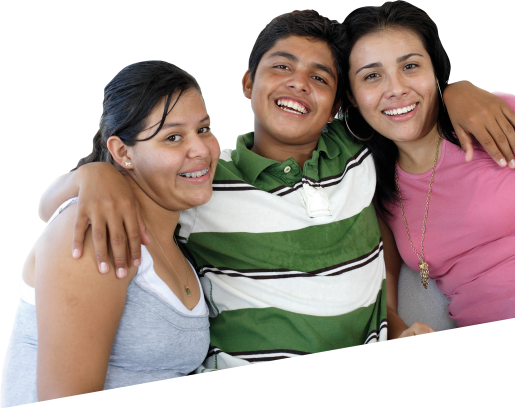 5
Benefits of Alternative Response
Child Safety is not compromised
Collaborative nature is more “family friendly” and improves community relations through partnerships
Reduction in the number of families re-reported to CPS system 
Increased family and caseworker satisfaction
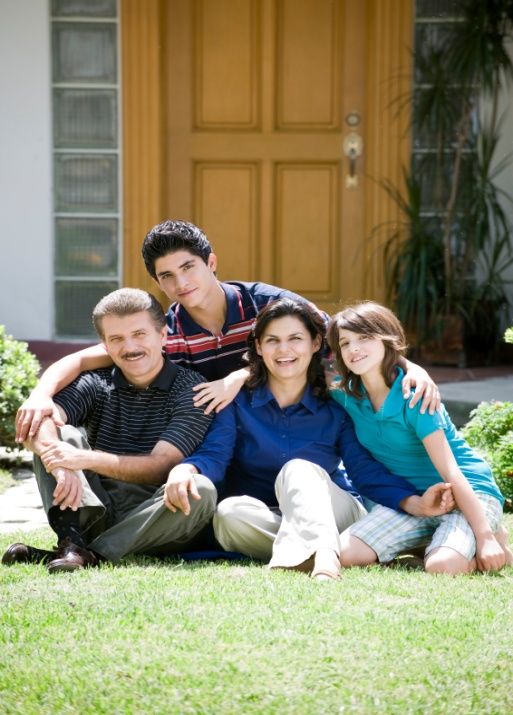 6
Principles of Alternative Response
Alternative to traditional child protection investigative response

Sets aside fault finding and substantiation decision

Only some P2 reports are eligible
Focuses less on proving whether the allegation is true or not

Seeks safety through family engagement and collaborative partnerships

Allows and encourages CPS to provide services to address safety concerns at the front end of the system
7
What Alternative Response is NOT
A model used for all families
A replacement for traditional investigations
A process that will change the number or type of cases CPS receives at the front door or to which CPS responds
A response appropriate for all reports of abuse and neglect
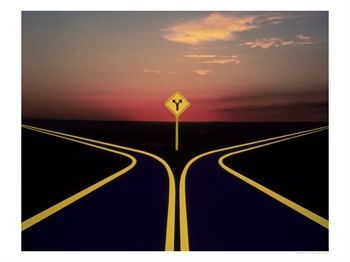 8
Practice Framework and Assumptions
The primary goal of any CPS response (AR or TR)  is child safety
Most families want to address threats to child safety & can be partners in achieving child safety
Circumstances and needs of families differ, so should our response
Families are more than the presenting concerns
Protective factors can assist in keeping children safe 
Families are helped through connections with community services and resources
9
New program
CPS  “Lite”
Children are unsafe
Lower caseloads
Easier cases
Access to more resources 
Hard issues aren’t addressed with families 
Completely family driven 
All work is done after 5:00 pm
M
Y
T
H
S
10
How does this work help families?
It creates a renewed perspective on respect for families
AR supports caseworkers in slowing down and learning to  be more patient when working with families
AR helps us, as those working with families, to recognize families are more than the presenting problem/concern
The assessment process gives us a much richer understanding of the dynamics of the family.
11
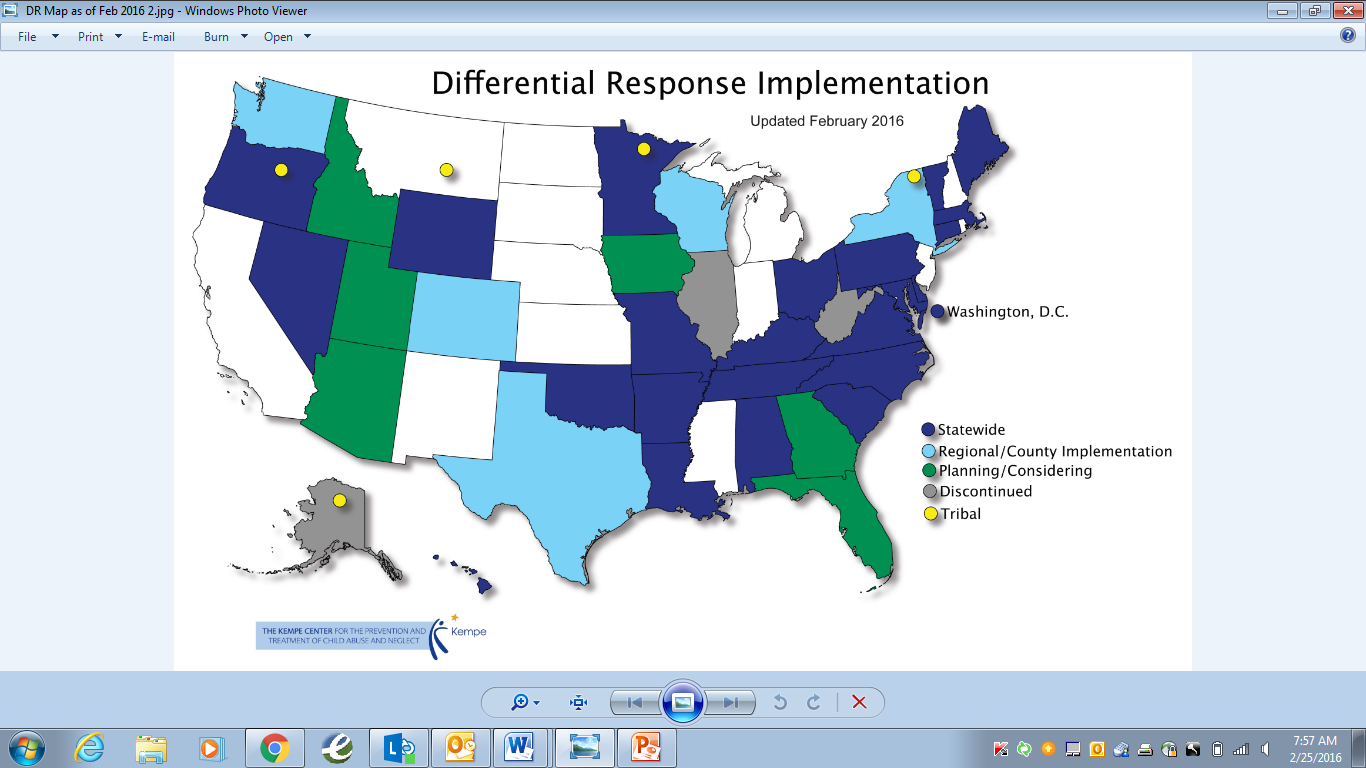 As of February 2016
12
THE TEXAS ALTERNATIVE RESPONSE MODEL
13
Why Implement Alternative Response in Texas?
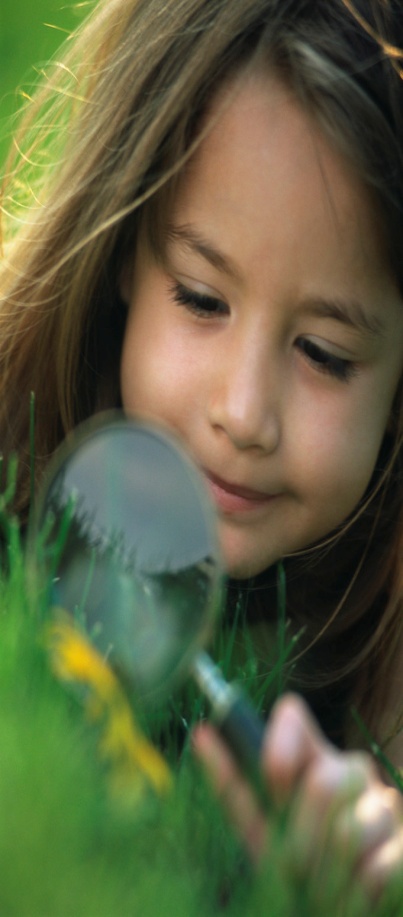 Majority of reports Texas receives do not need a forensic approach or court-ordered interventions
Labeling a person as a perpetrator does little to increase child safety
Entry into the central registry has significant negative impacts on individuals
Improved family/caseworker satisfaction
14
And Most Importantly . . .
We realize that the best way to prevent child abuse is to help parents develop the skills and identify the resources they need to understand and meet their children's needs and protect them from harm (Child Welfare Information Gateway, 2013)
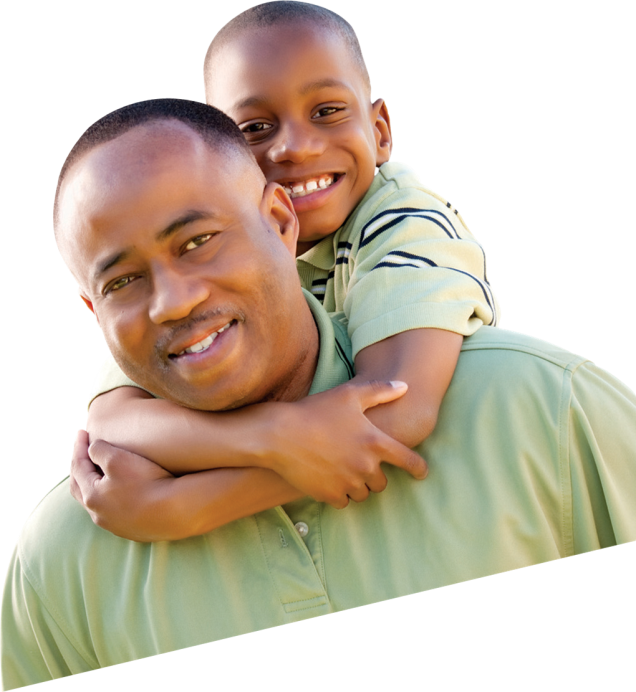 15
Legal Background
SB 423 (83rd  Regular Session)
Amended TFC 261.3015 to authorize DFPS to conduct an Alternative Response to an investigation that otherwise meets the criteria for a  CPS investigation.
16
State
Screeners
Alternative Response (15%)
Traditional Response (Investigation)
Case Closure
CVS
FBSS
Case Closure
17
Texas’ Core Elements
AR is a new Stage of Service
Target: screened in cases
Clear criteria for assigning to AR/TR
Pathway assignment can be changed
If assigned to AR, family can choose TR 
Safety is primary concern
There is no entry onto the  central registry 
No findings/validation decision for AR cases
18
[Speaker Notes: .]
What kinds of reports will be in AR in Texas?
19
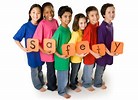 What is eligible?
Cases eligible for formal screening by the screeners.
Intakes with children younger than age 6 when those children are not designated as victim children.
Intakes involving PHAB when all children in the home are age 6 or older.
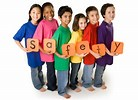 20
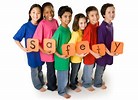 What is not eligible?
Priority 1 Cases
High risk Priority 2 cases
Fatality cases, sexual abuse cases, school investigations, manufacturing drugs and other high risk cases.
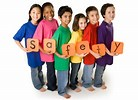 21
Working the Case
24 hours to attempt scheduling contact
5 days for first face to face contact
24 hours to complete Safety and Family Needs Assessment (from first face-to-face with family)
Face to face contact every 30 days (required), contact every 7 days 
Case submitted within 60 days
22
CPS Responses
ALL CPS Cases

Child Safety is Paramount
Assess for safety and Risk
Assess the family’s strengths and needs
Offer services as needed
Complete a Safety Assessment and interview all children in the home
Gather additional information about the safety of the children
May include notifying and partnering with Law Enforcement
Investigations
 *Serious Abuse/Neglect, P1s and a subset of P2s

24 or 72 hours to complete FTF contact with alleged victims
Parents are typically notified after interviewing children
A disposition is assigned
An AP is identified
Alternative Response
*Screened in Low – Moderate Abuse/Neglect cases (at intake)
 5 days to complete a FTF family assessment
Parents are contacted before interviewing children
Families can choose AR or INV
No disposition is made
No AP is identified
23
Alternative Response and Casework Practice
Solution-Focused Practice
Family as expert
Not knowing stance
Baby steps
Flexibility in how we respond to each family
Focus on securing child safety by understanding child vulnerability, safety threats, and protective actions
Recognizing and applying family and community strengths and resources
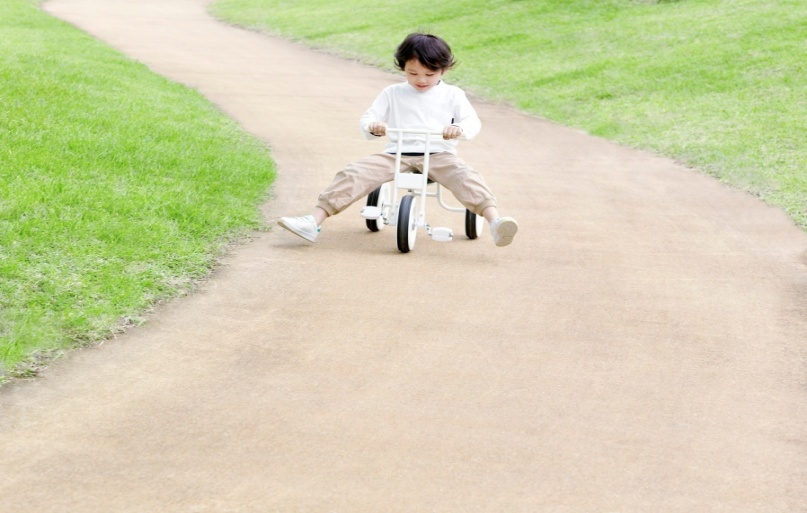 24
Engagement Strategies
Communicate with families strategically
Avoid drop in visits
Ask parental permission to see
   children
Be transparent in purpose 
  and process
Honor family decisions 
   unless they compromise 
   safety
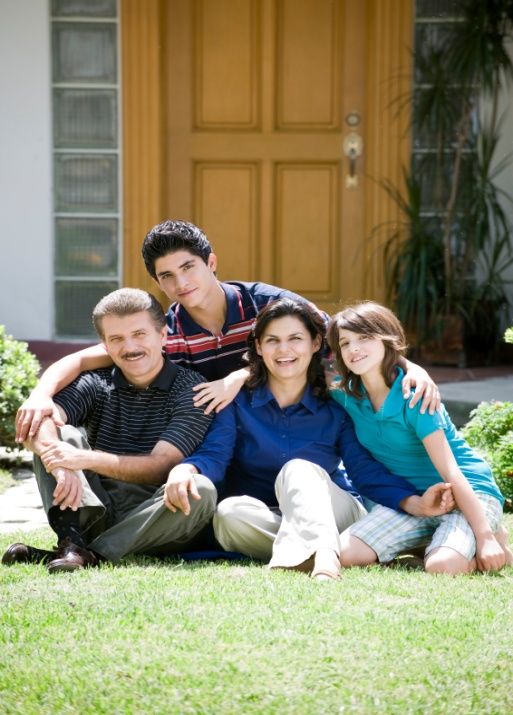 25
This is Already Happening!
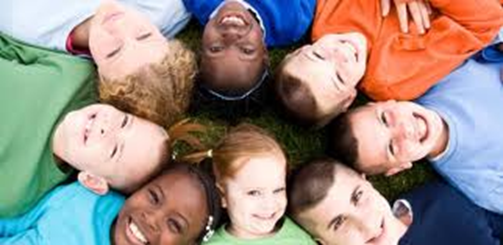 26
IMPLEMENTATION SCHEDULE
Initial Roll out Sites
 
Statewide Implementation
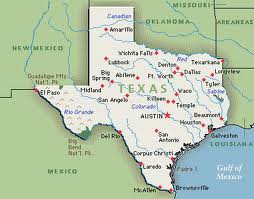 27
Texas Alternative Response Model: Where…
Initial implementation …
Region 1 (November 2014): 
Potter and Randall Counties (Amarillo) – Urban area 
Hansford, Hutchinson, Carson, Ochiltree, Roberts, Gray, Donley, Lipscomb, Hemphill, Wheeler, Collingsworth, Childress, Hall and Armstrong - Rural area 
Region 11: (December 2014)
Webb County (Laredo) – Urban and rural 
Region 3:  (January 2015)
Dallas County (Dallas) – Urban area 
Hunt, Rockwall, Kaufman and Navarro - Rural area
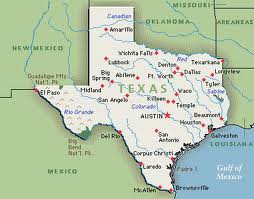 28
Texas Alternative Response Model: When…
Full implementation …
Region 1 (May 4, 2015): 
Region 11: (July 13, 2015)
Region 3:  (November 2, 2015)
Region 7:  (February 1, 2016)
Region 9: (May 2, 2016)
Region 4/5:  (April 3, 2017)
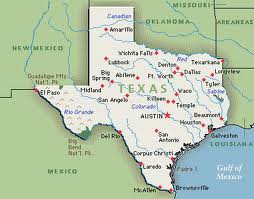 29
Research – National and Local
General Research
 
Texas Evaluation
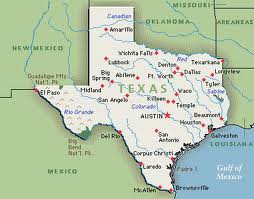 30
What Does the Research Say?
Child safety not diminished
Family engagement under AR
CPS staff reacted positively
Services to families and children increased and changed
New reports and later placements of children reduced
Short-term costs greater, long-term costs reduced
Institute of Applied Research
MO, 2000
Randomized Control Trials
MN, 2004
MN Follow-Up, 2006
OH, 2010
OH Follow-Up, 2014
CO, 2014
IL, 2014
31
Table 1Over 30,000 AR Cases Opened in the 5 Initial RegionsFrom November 2014 thru February 2017
Table 2Less Than 10% of the Cases Stage Progress
Table 3Only a Few % Stage Progress to CVS or FBSS
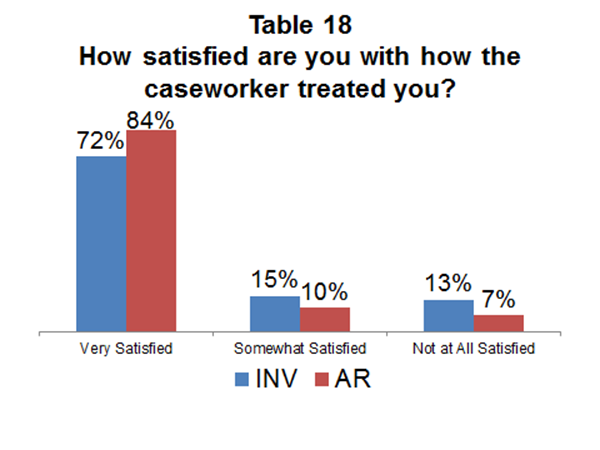 35
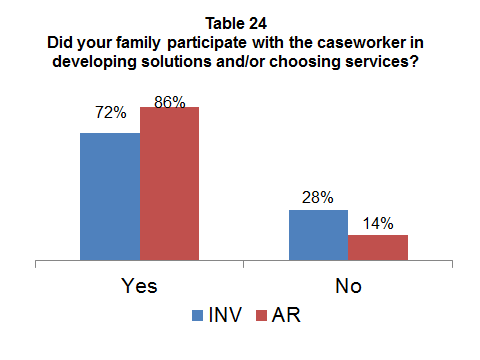 36
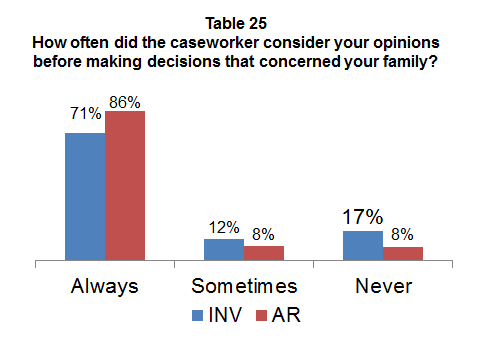 37
Resources
Texas DFPS Website
http://intranet.dfps.txnet.state.tx.us/CPS/AR/default.asp

The Kempe Center
www.thekempecenter.org 

Quality Improvement Center on Differential Response 
www.DifferentialResponseQIC.org
38
QUESTIONS
39